小儿垂钓                

唐·胡令能
尾页
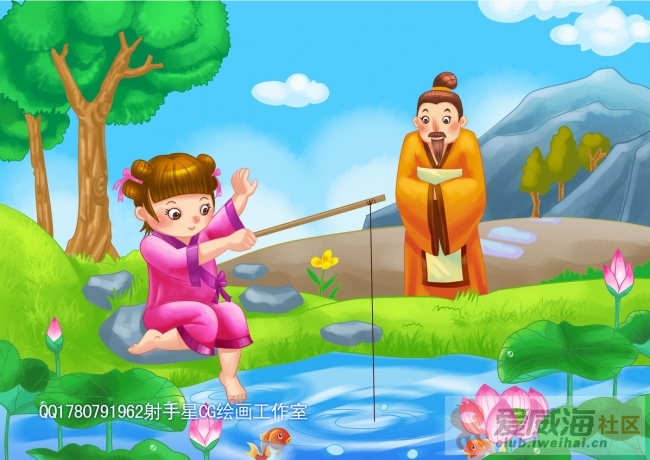 原文
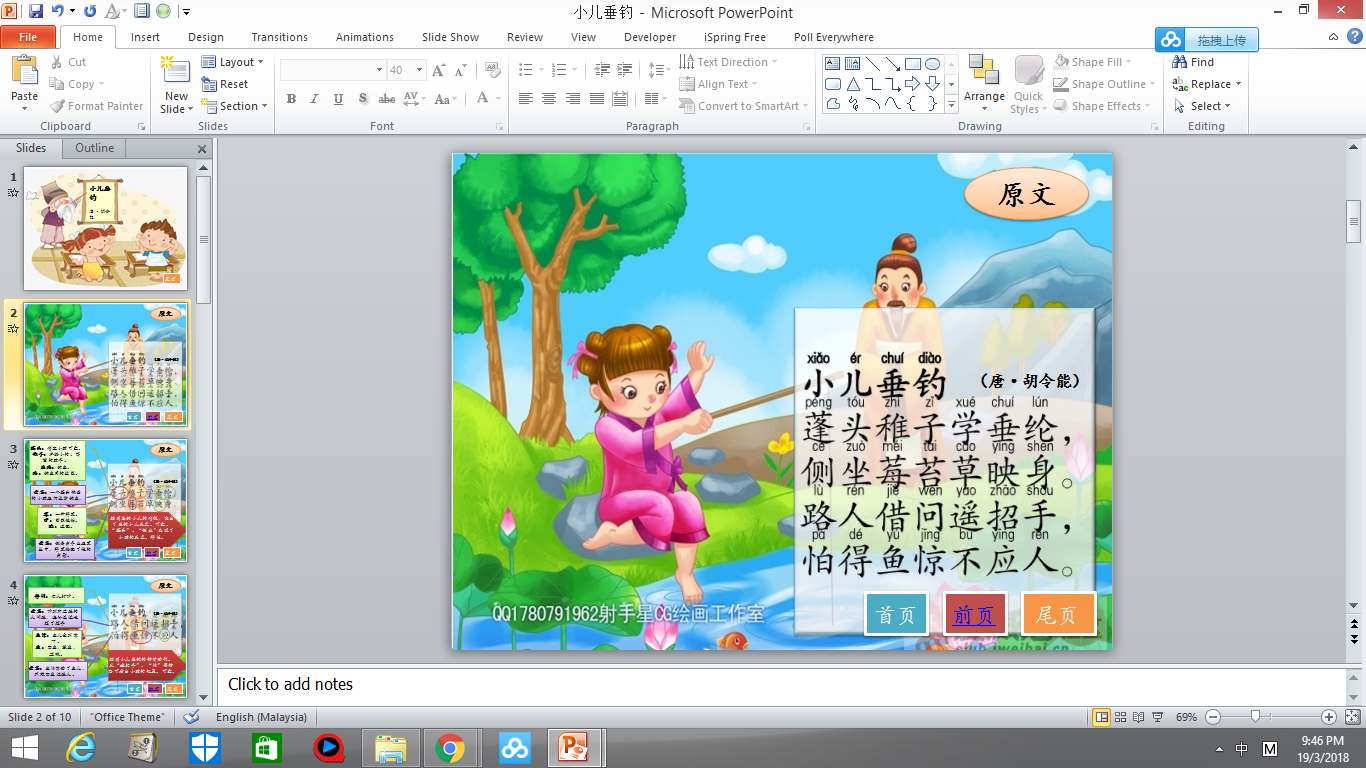 首页
尾页
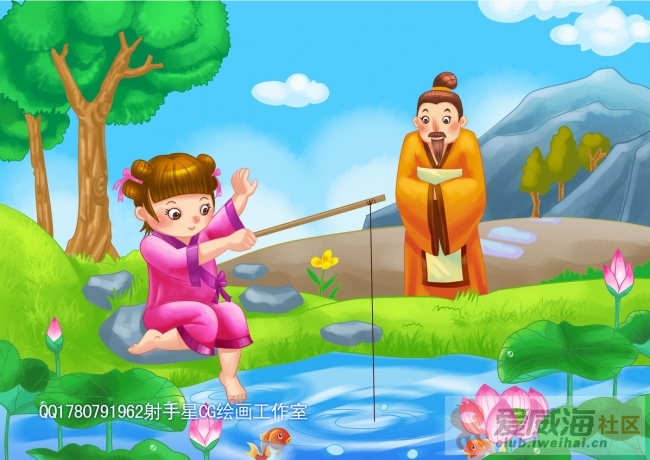 蓬头：形容小孩可爱。
稚子：年龄小的、懵懂的孩子。
垂纶：钓鱼。
纶：钓鱼用的丝线。
原文
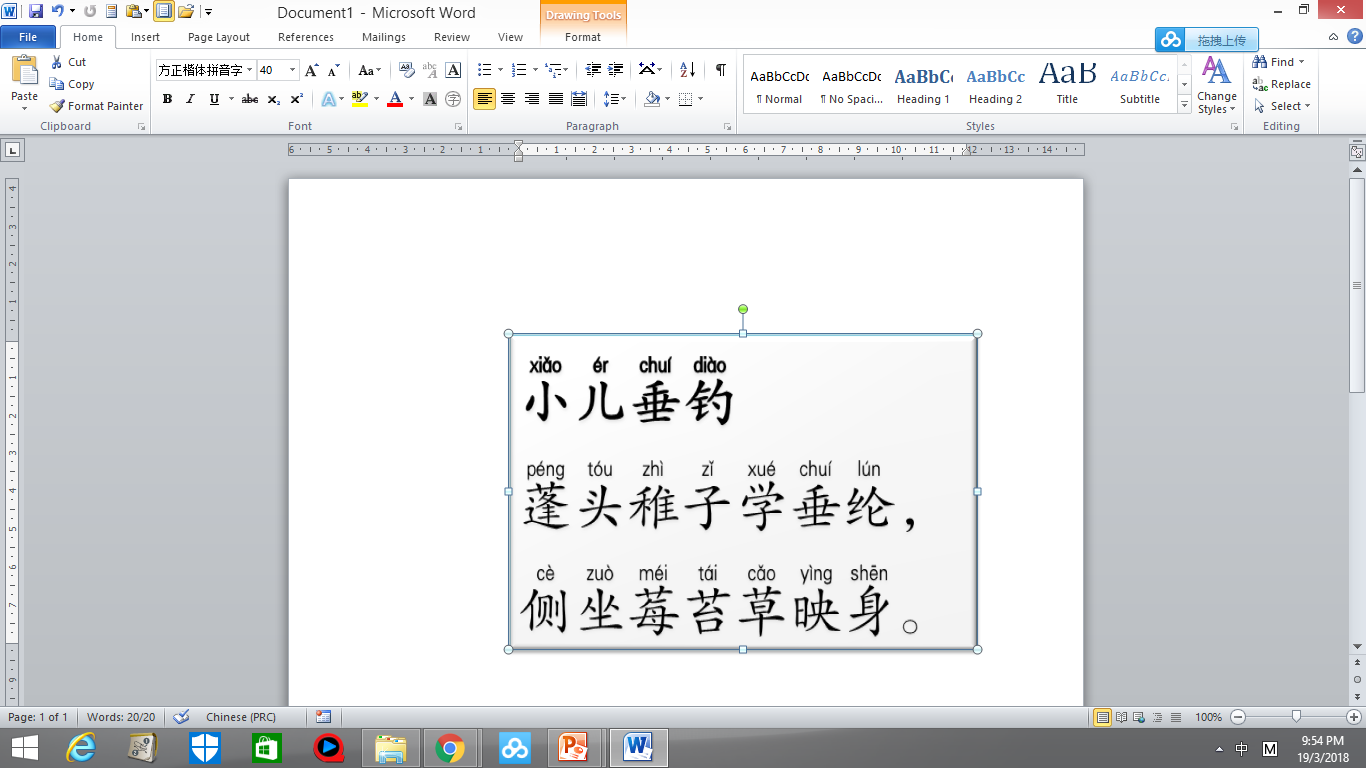 （唐·胡令能）
意思：一个蓬头稚面的小孩在河边学钓鱼，
莓：一种野草。
苔：苔藓植物。
映：遮映。
描写垂钓小儿的形貌，突出了垂钓小儿天真、可爱。“蓬头”、“侧坐”表现了小孩的天真、野性。
意思：侧着身子坐在草丛中，野草掩映了他的身影。
首页
前页
尾页
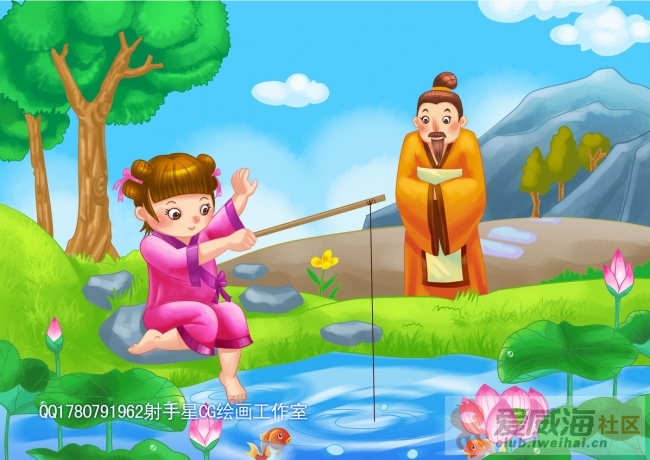 原文
借问：向人打听。
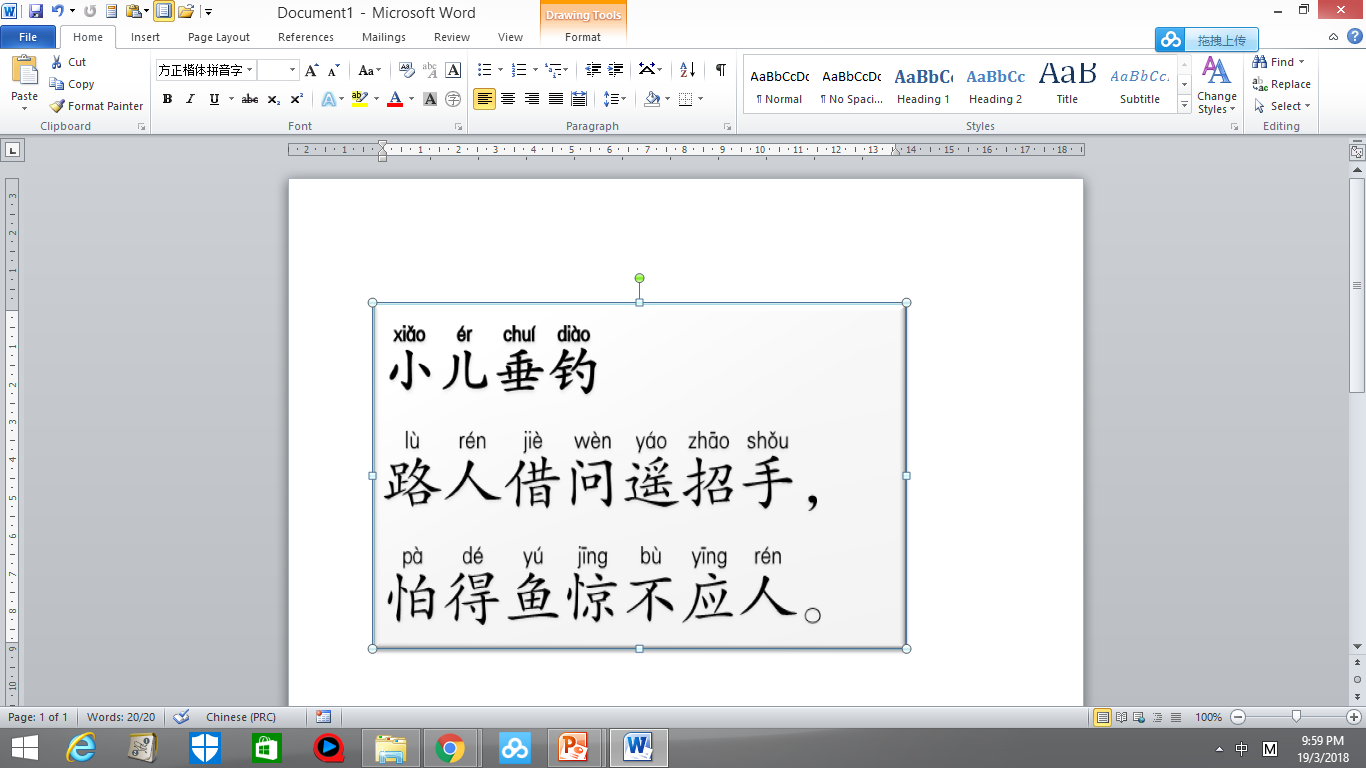 （唐·胡令能）
意思：听到有过路的人问路，连忙远远地摆了摆手
鱼惊：鱼儿受到惊吓。
应：回应，答应，理睬。
描写小儿垂钓的神情动作。从“遥招手”、“怕”等神态可看出小孩的机灵、可爱。
意思：生怕惊动了鱼儿，不敢回应过路人。
首页
前页
尾页
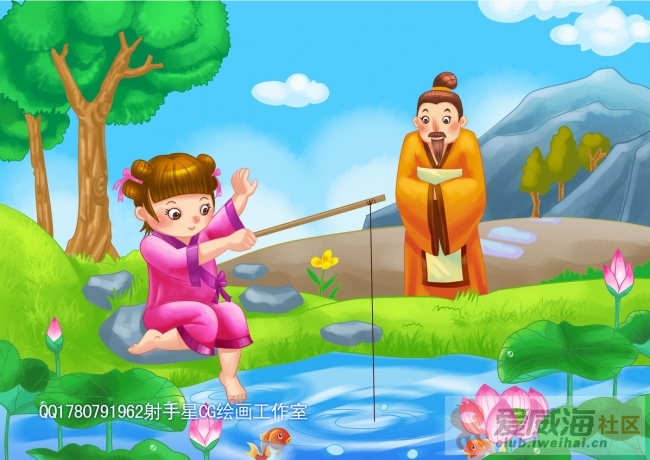 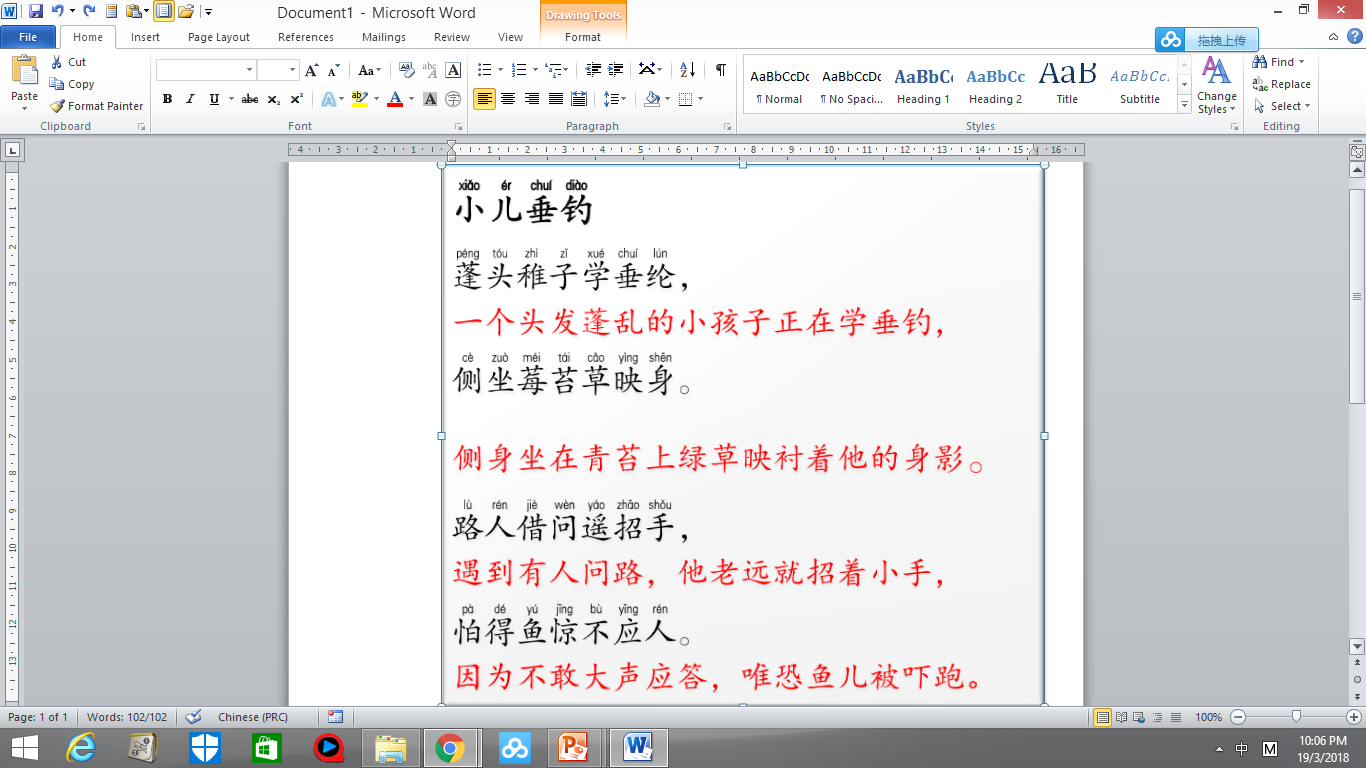 （唐·胡令能）
白话译文
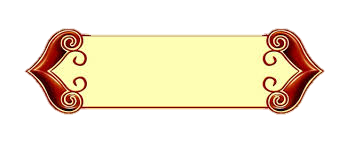 首页
前页
尾页
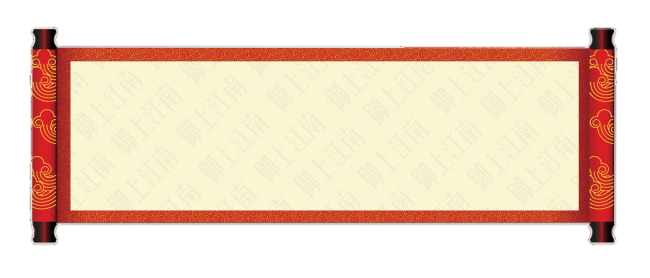 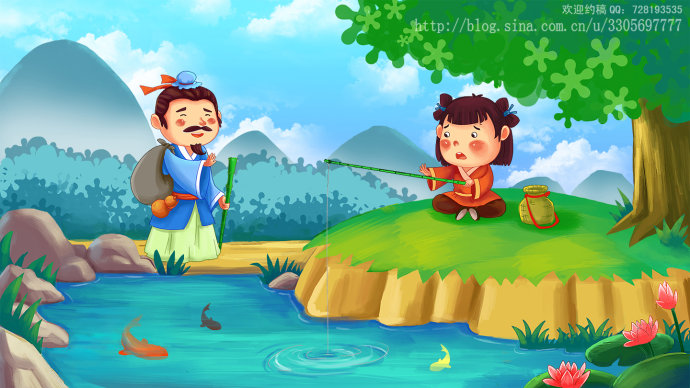 古诗赏析
此诗描写一个小孩子在水边聚精会神钓鱼的情景。诗人通过描写典型细节，极其传神地再现了儿童那种认真、天真的童心和童趣。
全诗从形神（外貌和动作）两方面刻画了垂钓小儿栩栩如生的形象，言辞浅显易懂，清新活泼，寥寥数语便绘出一幅童趣盎然的图画，颇具生活情趣。
首页
前页
尾页
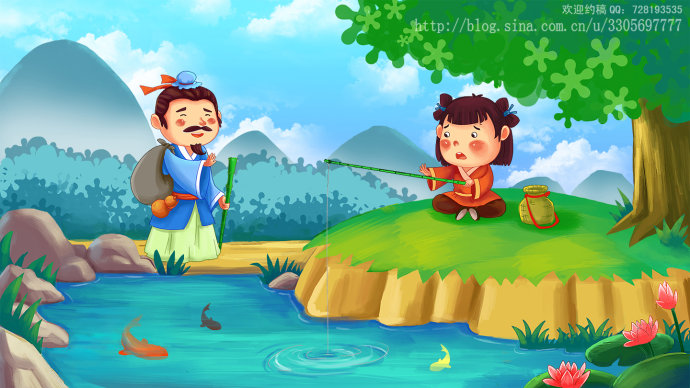 蓬头稚子学垂纶，侧坐莓苔草映身
诗人对这垂钓小儿的形貌不加粉饰，直写出山野孩子头发蓬乱的本来面目，使人觉得自然可爱与真实可信。
“学”是这首诗的诗眼。这个小孩子初学钓鱼，所以特别小心。
“侧坐”带有随意坐下的意思。侧坐，而非稳坐，正与小儿初学此道的心境相吻合，从中带出了小儿不拘形迹地专心致志于钓鱼的情景。
“莓苔”，泛指贴着地面生长在阴湿地方的低等植物，从“莓苔”不仅可以知道小儿选择钓鱼的地方是在阳光罕见人迹罕到的所在，更是一个鱼不受惊、人不暴晒的颇为理想的钓鱼去处，为后文所说“怕得鱼惊不应人”做了铺垫。
首页
前页
尾页
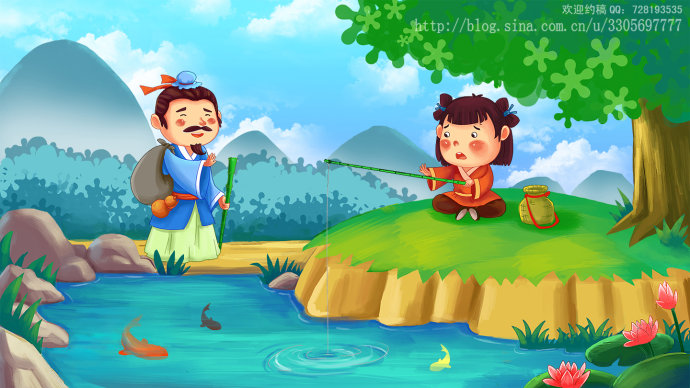 路人借问遥招手，怕得鱼惊不应人
在这里，当路人问道，小儿害怕应答惊鱼，从老远招手而不回答。这是从动作和心理方面来刻画小孩，有心计，有韬略，机警聪明。小儿之所以要以动作来代替答话，是害怕把鱼惊散。
小儿的动作是“遥招手”，说明小儿对路人的问话并非漠不关心。
首页
前页
尾页
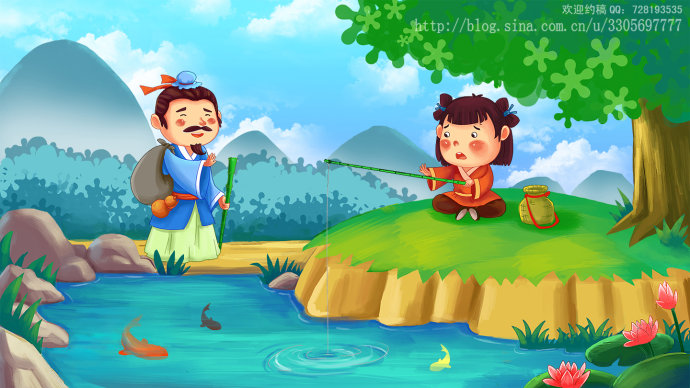 填一填
在横线上填入适当的词语，完成以下这首古诗的解析。
小儿垂钓（唐·胡令能）
蓬头稚子学垂纶，侧坐莓苔草映身。
路人借问遥招手，怕得鱼惊不应人。
一个蓬头稚面的小孩在学        ，
      身子坐在野草丛中，       掩映了他的身子。
听到有过路的人        ,连忙远远地白了摆手，
生怕        了鱼儿，不敢       过路人。
A1
A2
A3
A4
A6
A5
检查答案
首页
前页
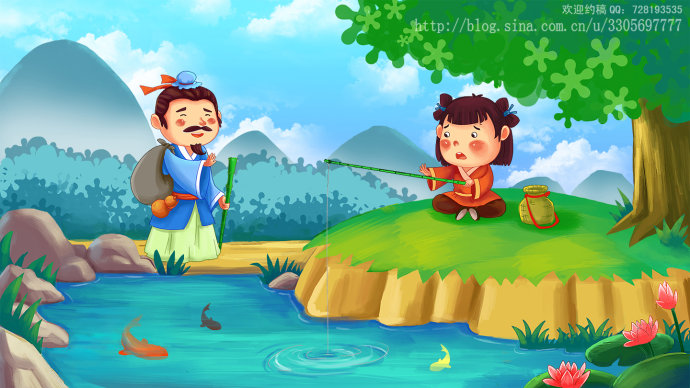 填一填
在横线上填入适当的词语，完成以下这首古诗的解析。
小儿垂钓（唐·胡令能）
蓬头稚子学垂纶，侧坐莓苔草映身。
路人借问遥招手，怕得鱼惊不应人。
一个蓬头稚面的小孩在学        ，
      身子坐在野草丛中，       掩映了他的身子。
听到有过路的人        ,连忙远远地白了摆手，
生怕        了鱼儿，不敢       过路人。
钓鱼
侧着/斜着
野草
问路
惊动/吓跑
回应/大声应答
前页
首页